Оркестрова музика.
Оркестр  колектив музикантів, призначений для спільного виконання різних за характером  музичних творів .
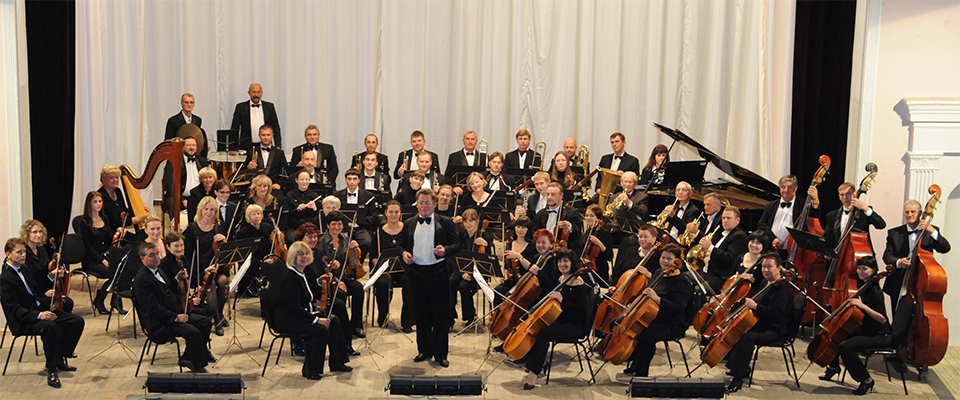 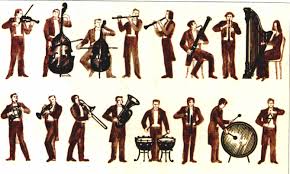 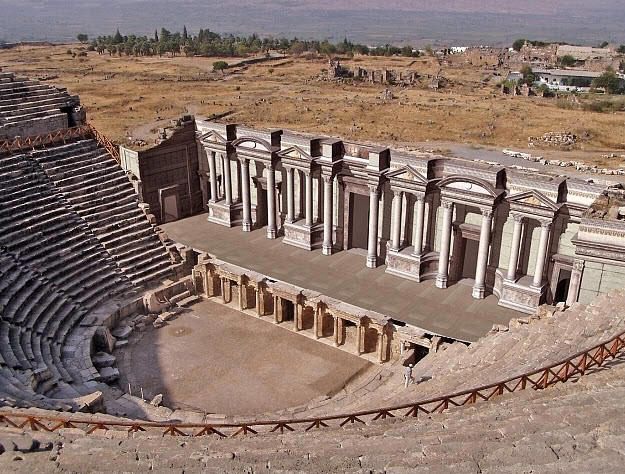 «орхестра»
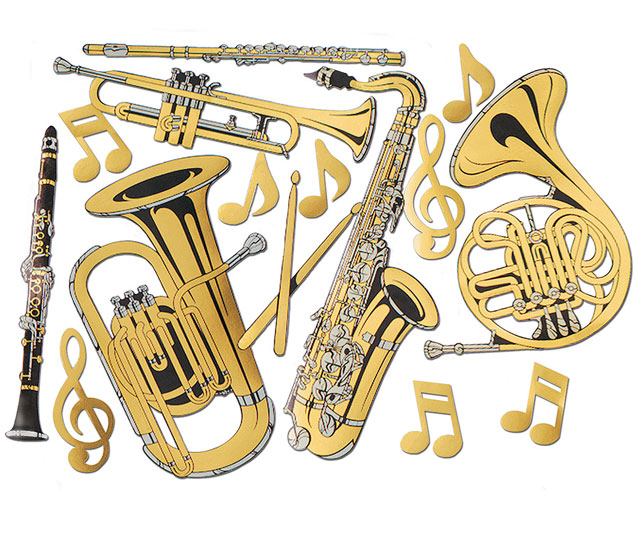 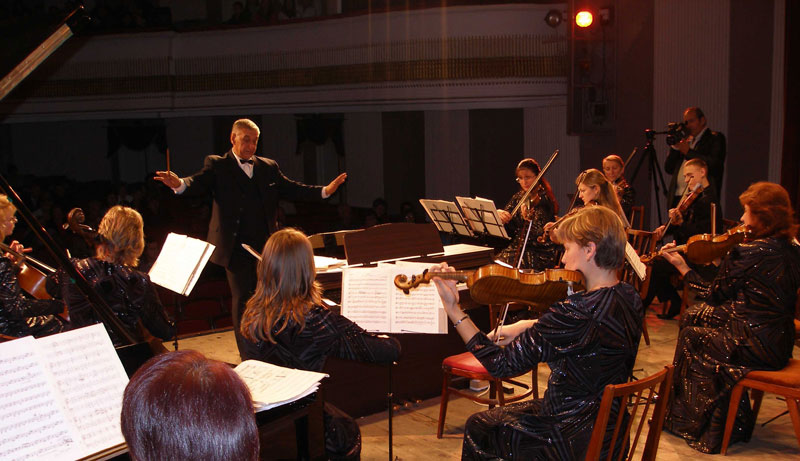 Камерний  оркестр- невеликий за кількістю музикантів колектив, основу якого складають виконавці на струнних смичкових інструментах . Такий оркестр отримав назву від італійського слова «камеро» (кімната )     невелике приміщення .
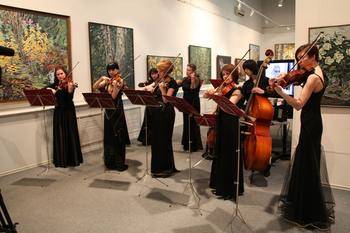 Духовий оркестр –оркестр у склад якого входять лише духові та ударні інструменти
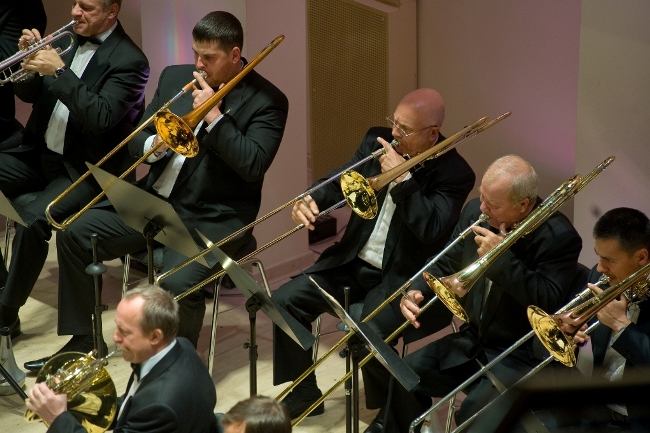 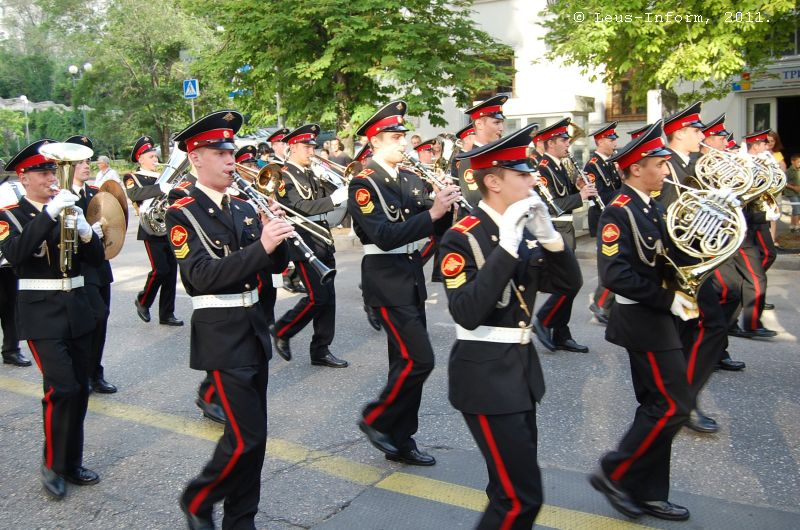 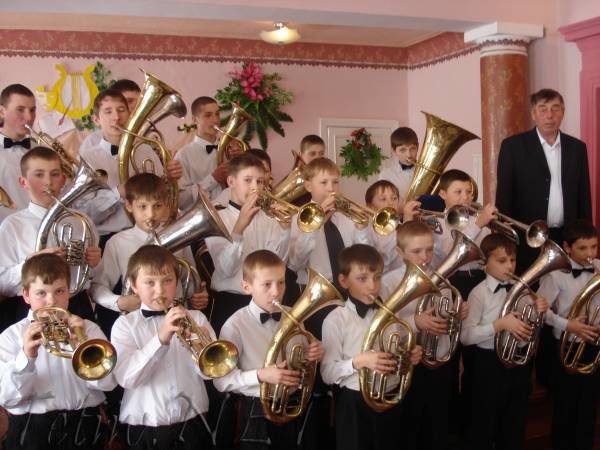 Джазовий оркестр- колектив музикантів, що використовує різноманітні групи музичних інструментів ,та за якістю виконання музика значно змінена у метро- ритмі та стилі виконання.
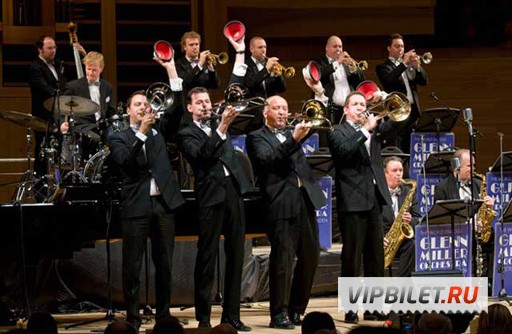 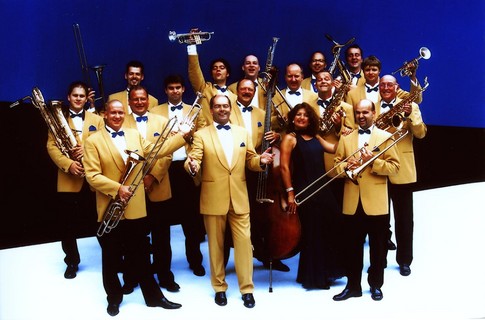 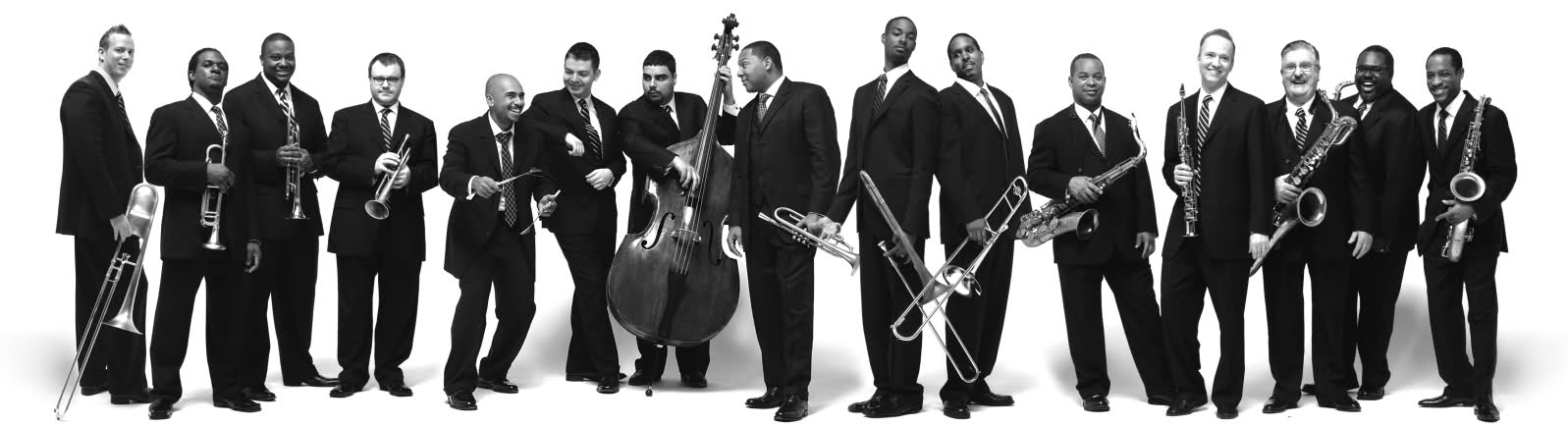 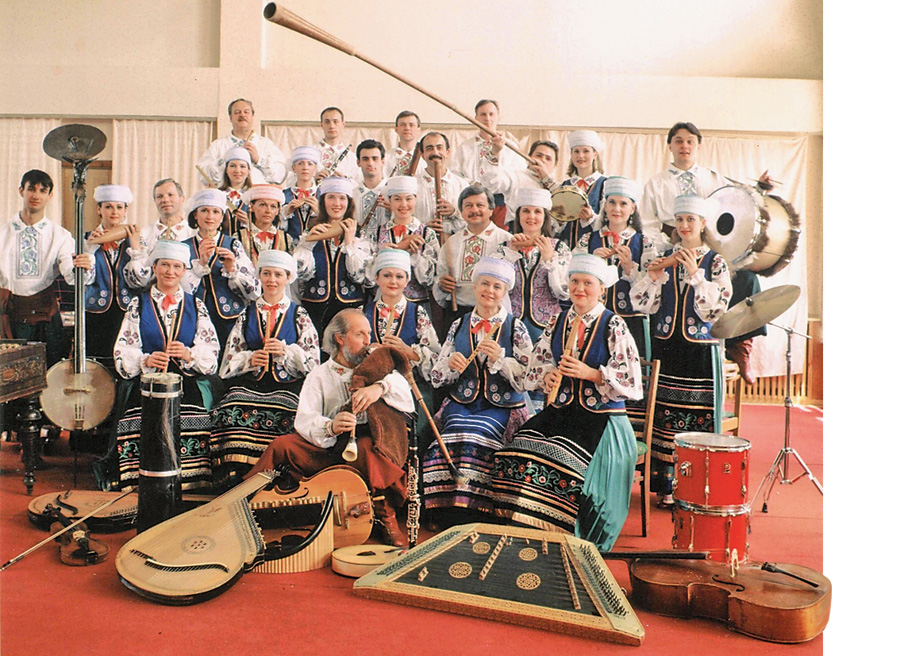 Оркестр народних інструментів вид оркестру в склад якого входять народні інструменти
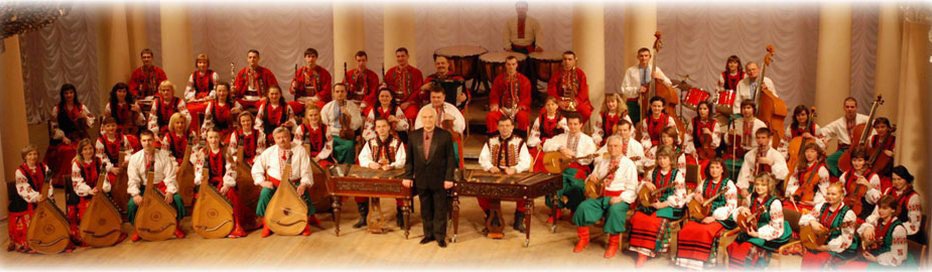 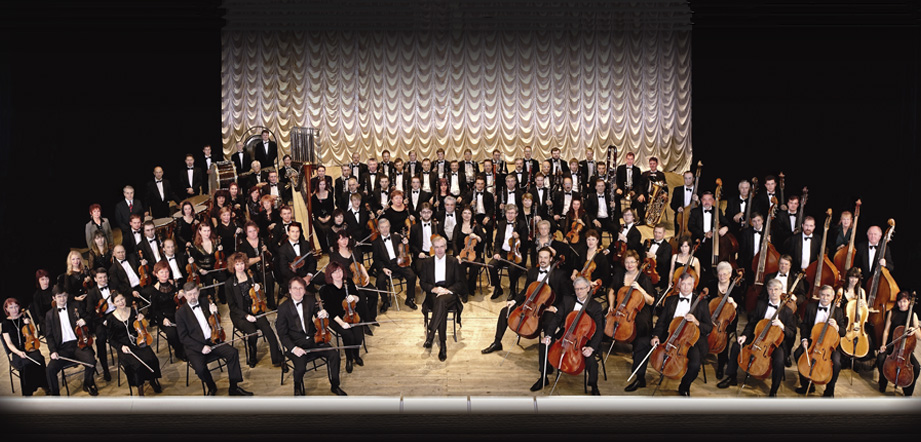 Симфонічний оркестр – великий музичний колектив , що виконує симфонічні музичні твори
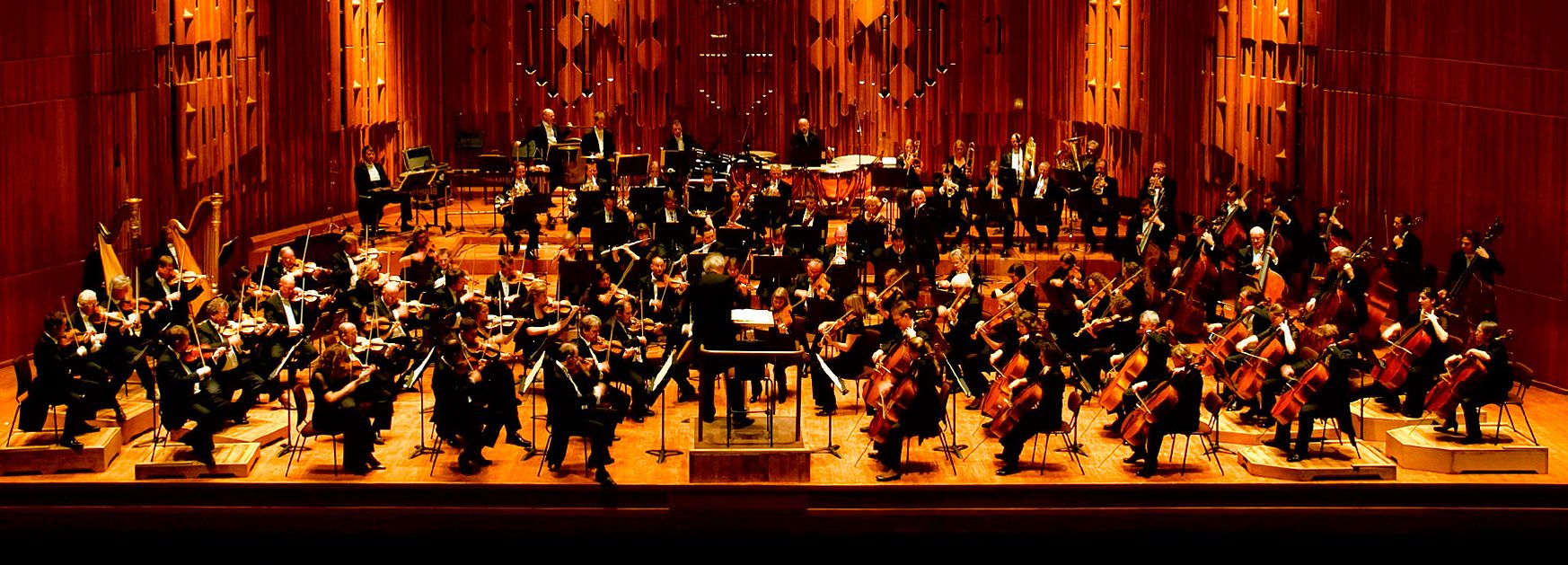 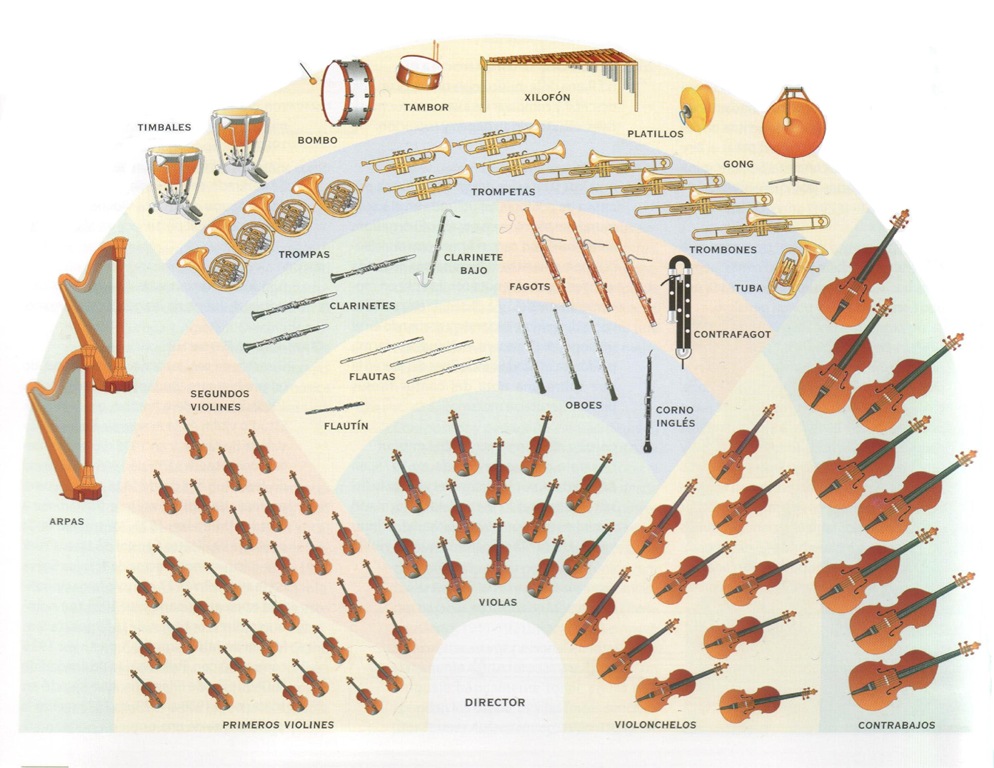 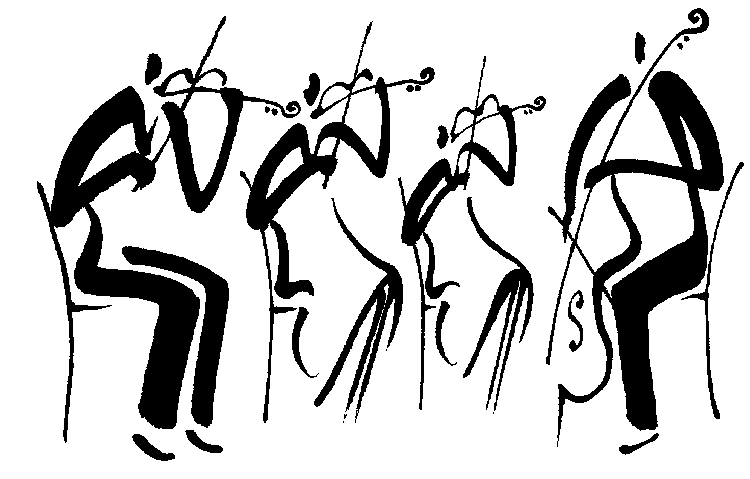 Рефлексія
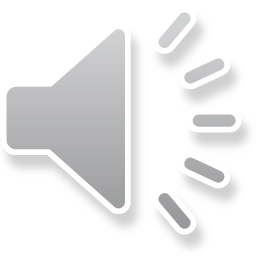 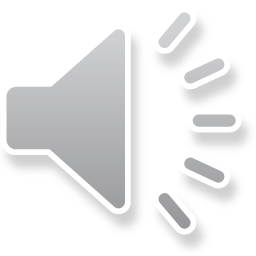 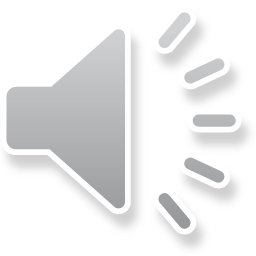 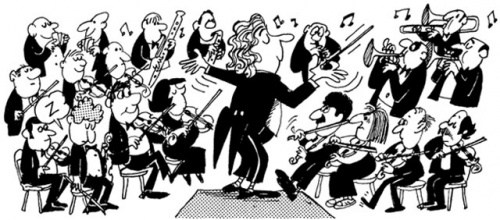 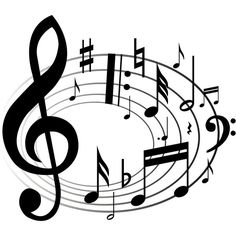 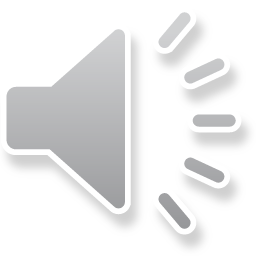